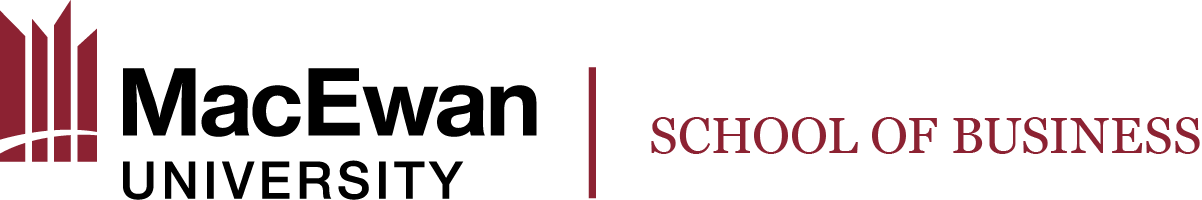 Exploring Economics of Allocative Fairness Experimental Evidence from India
Rohit Jindal
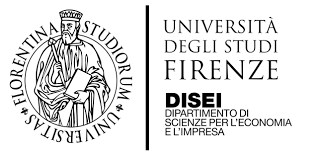 Behavioral Ecological Economics Conference

July 2023
Fair?
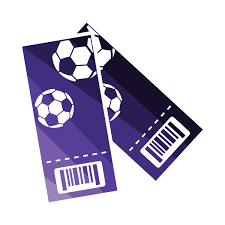 2
Allocative Fairness
Allocation (Rawls 1971; Savage 2010)
Indivisible good in short supply
Focus on selection process 

Fairness? (Rescher 2002)
Everyone
gets
No one gets
Some get
3
Previously
Lottery (Broom 1990; Stone 2010)
Fair

Price/Market
Efficient

But (Kahneman 1986, Savage 2010)
Price to eliminate excess demand unfair
Lottery unfair
4
Research Qs?
Alternatives to Lottery/Price?
Survey, behavior?
Developing countries?
Environmental Economics?


Field (framed) experiment
5
Environmental Context
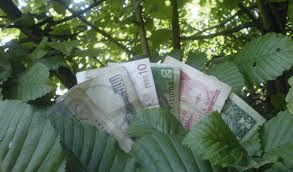 Ecosystem Services 
Benefits from nature: biodiversity, carbon sequestration

Payments for Ecosystem Services (PES)
Contracts to conserve nature
Conservation outcomes important

When demand for contracts >> supply 
How to allocate?
6
Experimental Research in India
Rajasthan
Mainly rural
Agriculture
Environmental conservation
7
Experiment 1
Subjects randomly divided into 4 groups



In each group ~ 50% selected for leaf collection, based on treatment



Compensation: Rs100  (~$1.5 half-day’s wage), except auctions



If selected, receive payment and collect leaves 



Outcome: Number of leaves collected
8
Allocation Mechanisms
Group deliberation (let people decide): Deliberation

Criteria (social usefulness; number of trees conserved): Criteria

---------------------------------------------------------------------------------------

3.    Price (efficiency): Auctions 

4.    Random (treating people equally): Lottery
9
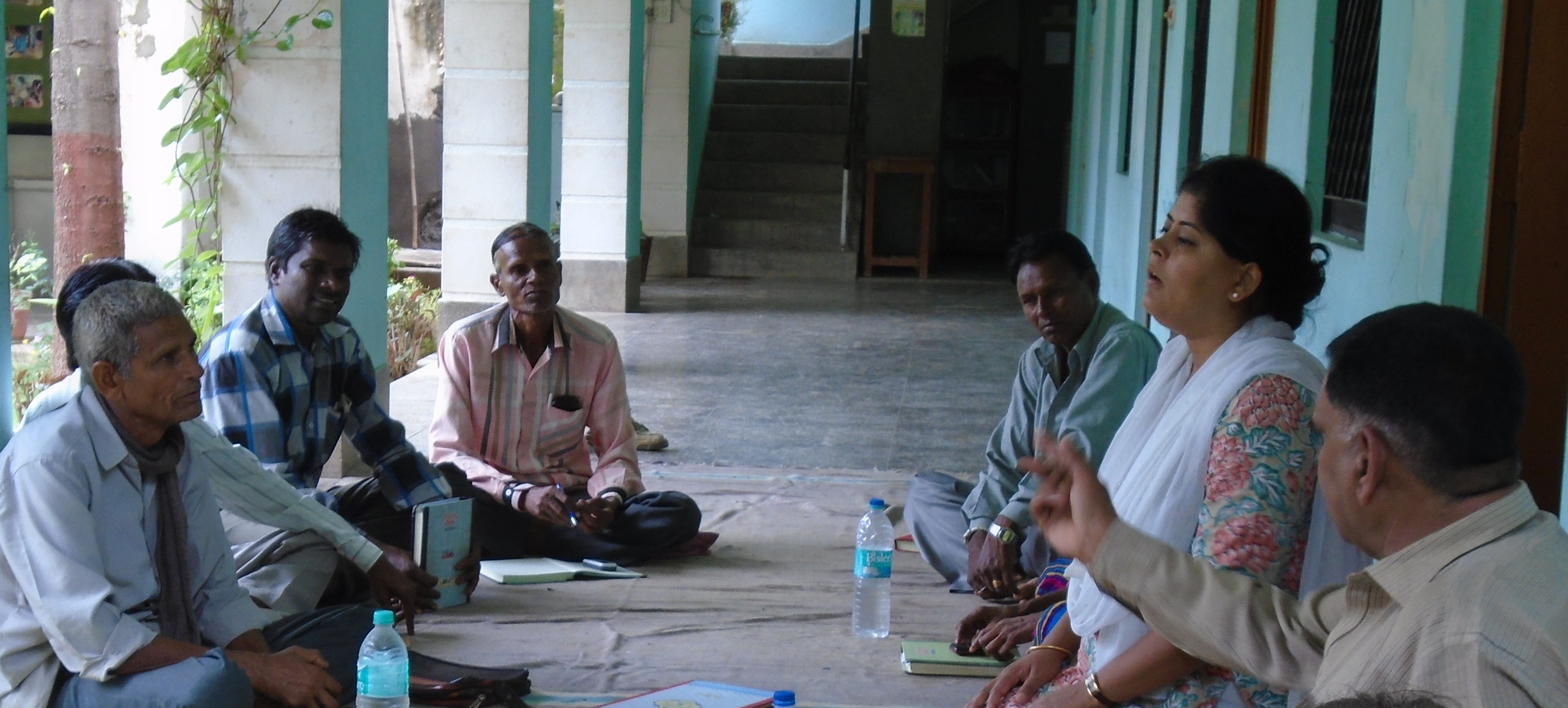 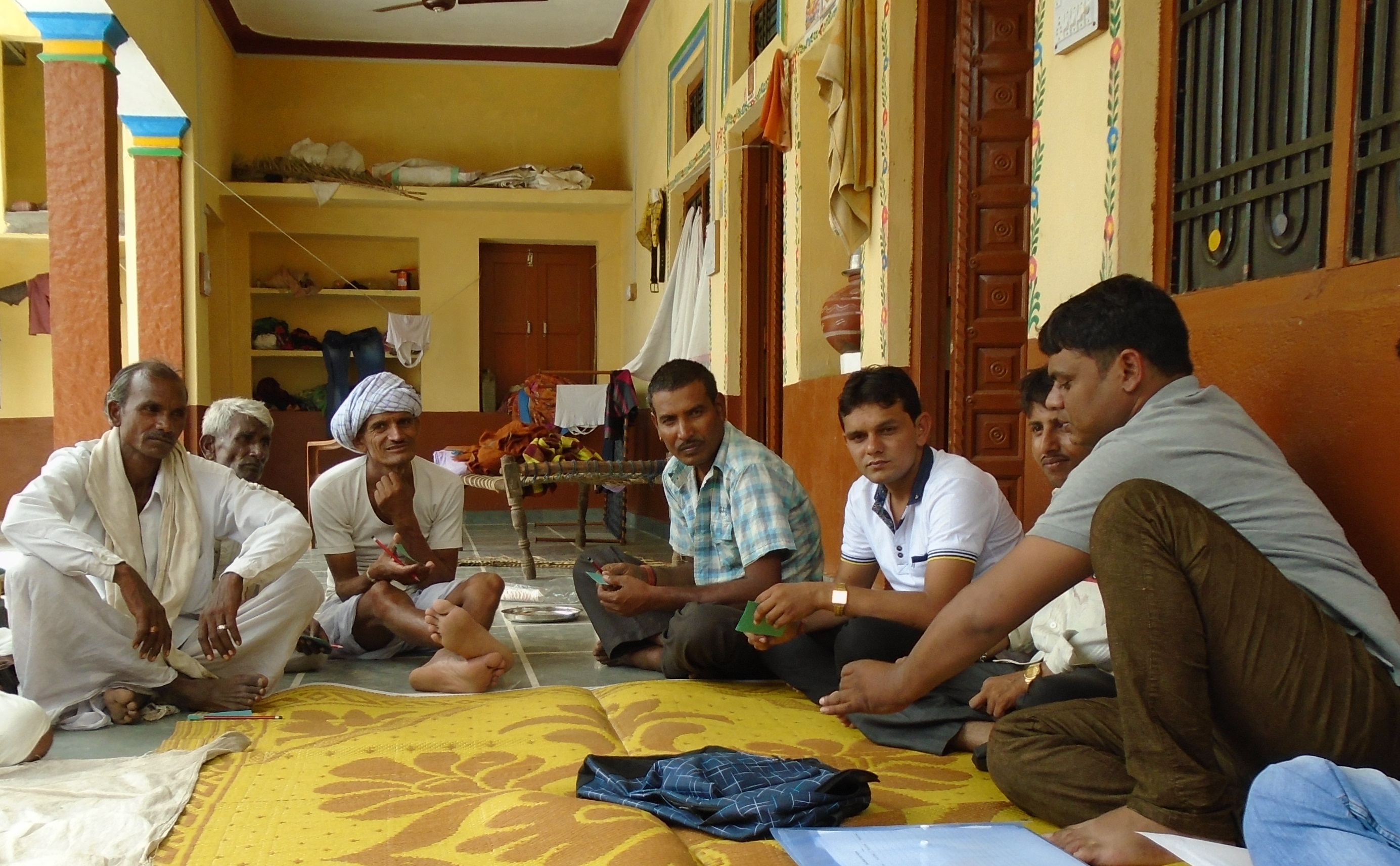 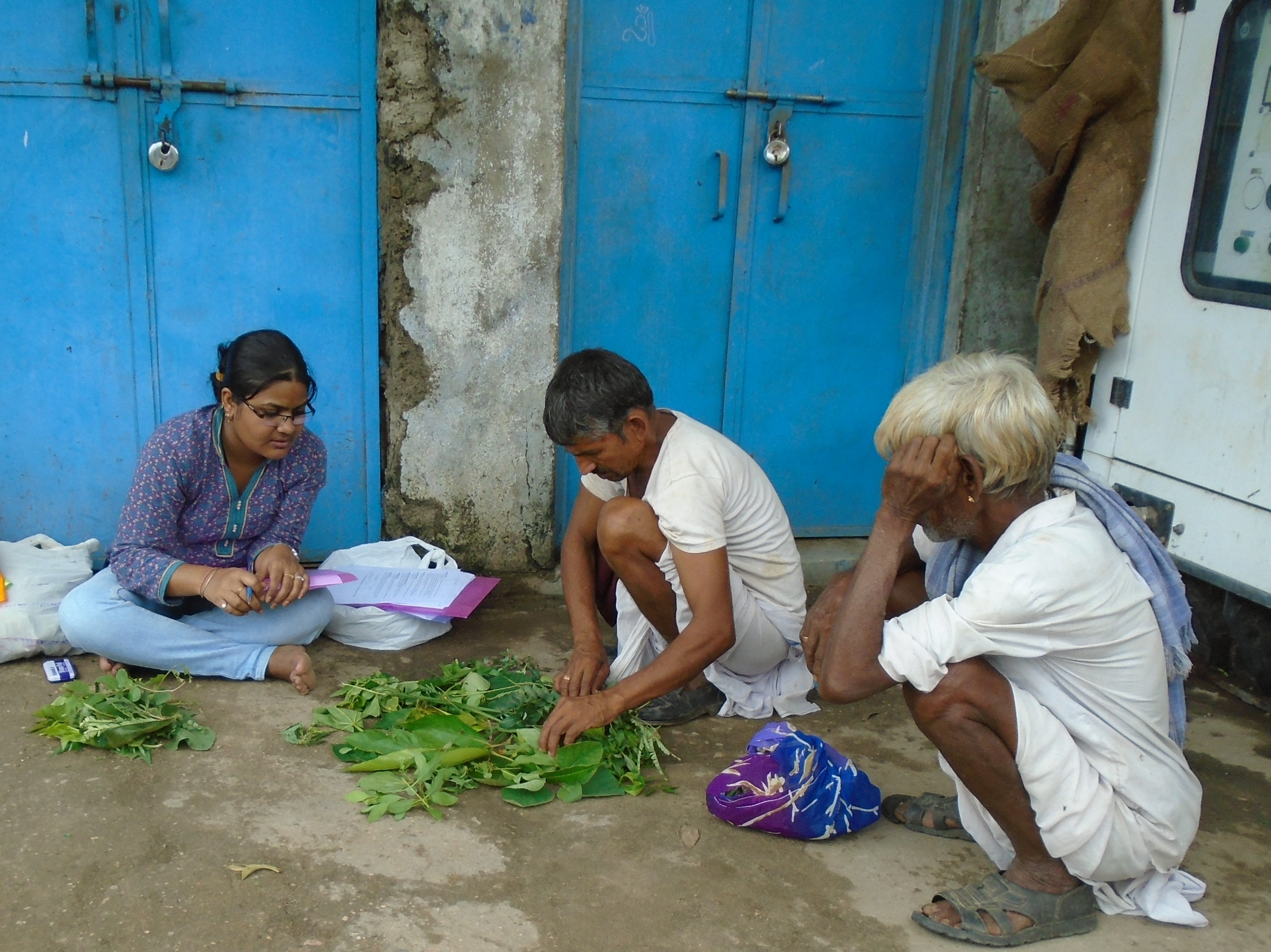 10
Treatments
11
Descriptive Statistics
12
Leaf Collection Contracts
* Each contract was awarded at Rs100/contract

**Contracted price depended on bids.
13
** 5% Significant 
	*  10% Significant
(Standard errors)
14
Main Result
Deliberation
Auction
Criteria
Lottery
15
Implication
Implication
Allocation mechanisms can change behavior
Lottery/Auction significantly lower than Criteria/Deliberation
     (Kahneman 1986, Savage 2010)
Fairness?


Experiment 2 (quasi-experiment)
16
Experiment 2: confirm ordering
17
Descriptive Statistics
18
Fairness Ordering
Borda Counts
Transitive comparisons (94.5% consistent)

Significant variation Fcritical = 2.62
p-value < 0.0001
Deliberation
Auction
Criteria
Lottery
19
Experiment 1: Framed Field Expt
Experiment 2: Quasi Experiment
Criteria
Lottery
Criteria
Auction
Deliberation
Deliberation
Auction
Lottery
20
Allocation Mechanisms
Fairness matters – Previously
Effect on behavior – NEW RESULT
21
Additional Results
22
ES Supply Curve through auctions
23
Auctions Efficient Number of Contracts
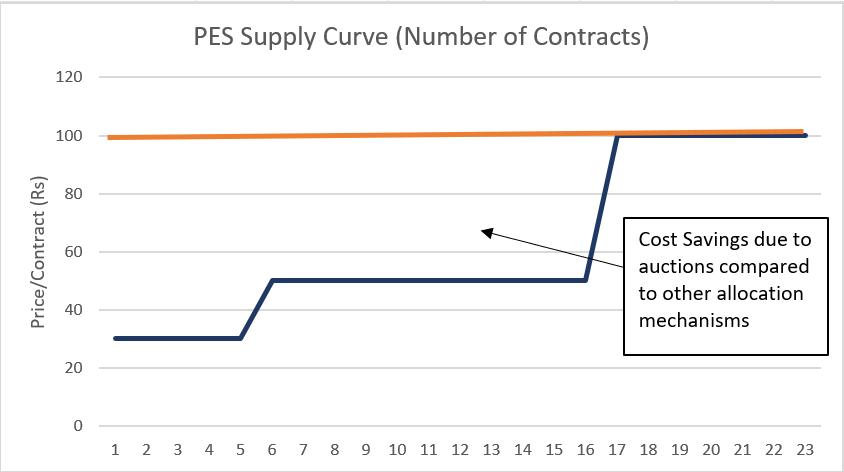 24
Auctions NOT EfficientConservation Outcomes (# of leaves)
25
Implications
Fairness matters (strong support)
Deliberation/Criteria most fair
Auctions/Lottery least fair (replication of result)
Auctions not necessarily efficient

Effect on behavior (weak support)
Behavior changes: fairness of allocation mechanism
26
Thanks!
Questions?
27